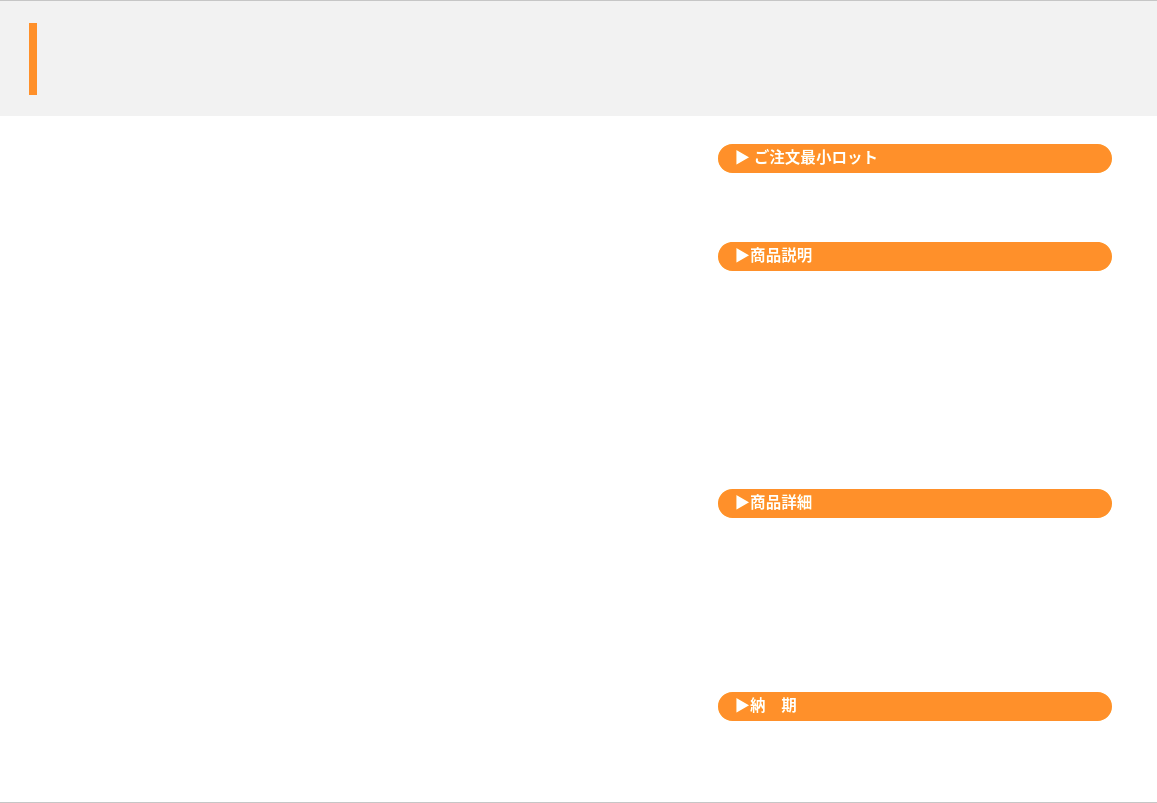 リストポーチ
伸縮性のあるスポーティなリストバンド＋ポーチ！
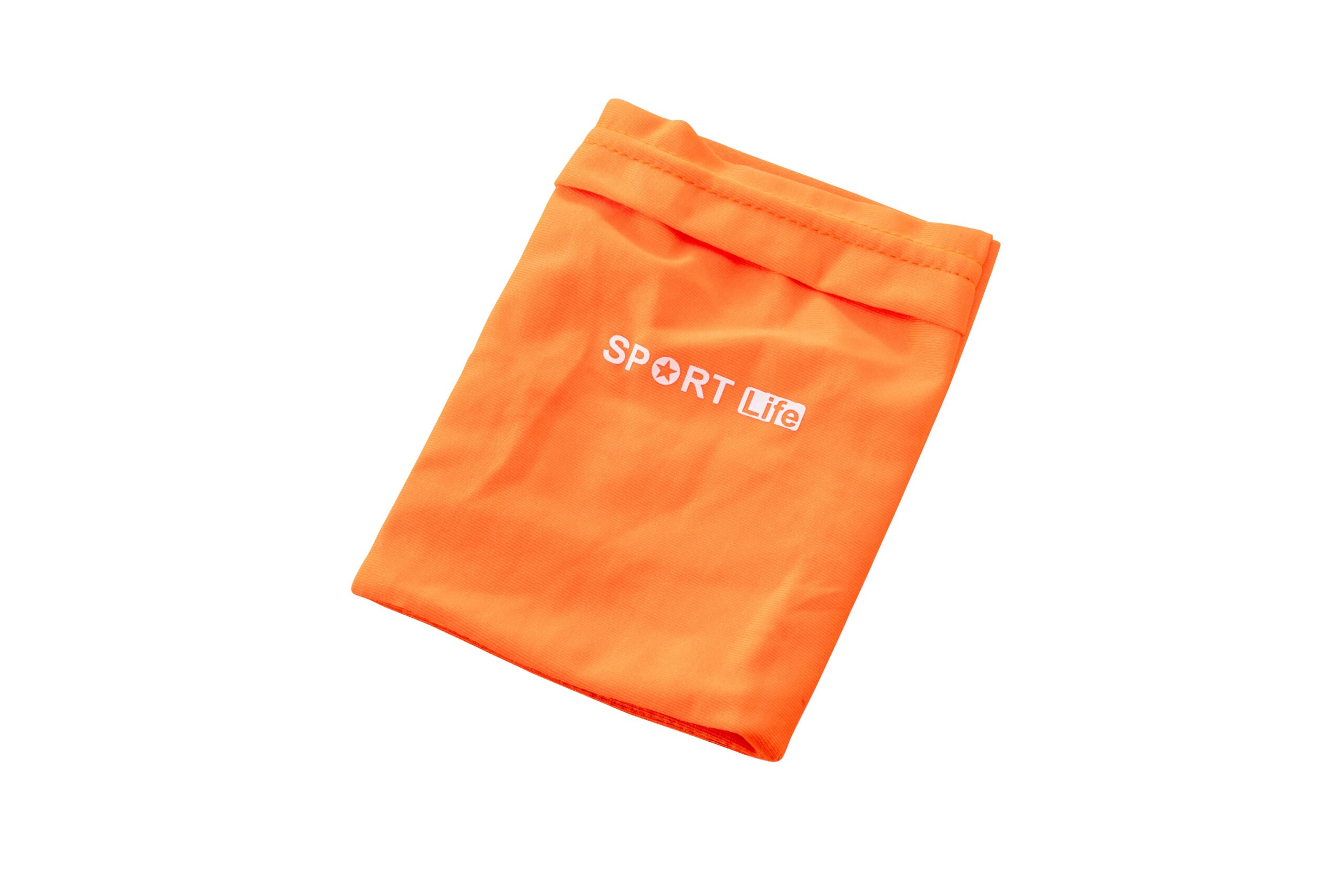 1,000個から
ちょっとしたランニングなどにこのリストポーチはいかが？
伸縮性のある生地にポケットがついているのでスマホや携帯音楽機器などを入れることができます。野外イベントのノベルティグッズに最適です。
受注生産なので生地色が選べ、オリジナルデザインで印刷が可能です。
品　番　　org311
サイズ　　Ｗ100×Ｈ140ｍｍ
材　質　　ポリウレタン
印　刷　　シルク、フルカラー
外　装　　個別PP袋入
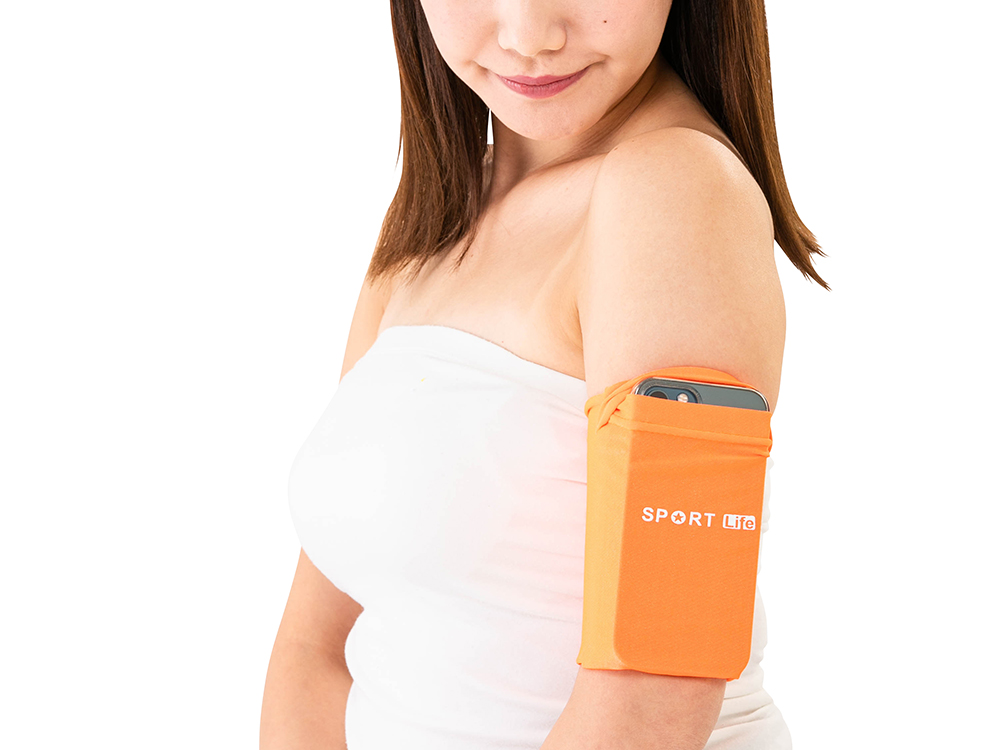 校了後約30日〜